Catacombe dei Santi Marcellino e Pietro, Roma
Giona gettato in mare
La Samaritana
Catacombe di Via Anapo, Roma
Catacombe dei Santi Marcellino e Pietro
Catacombe di Sant’Antioco, Cagliari
Catacombe dei Santi Marcellino e Pietro
Catacombe dei Santi Marcellino e Pietro, Roma
Catacombe di San Gennaro, Napoli
Catacombe di Flavia Domitilla
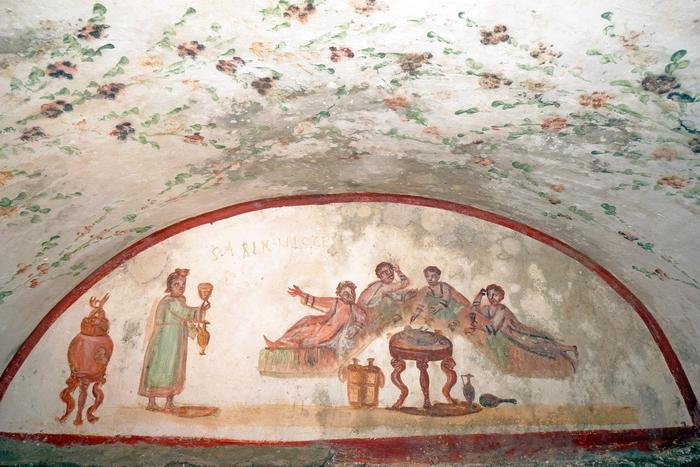 Catacombe dei Santi Marcellino e Pietro, Roma
Le catacombe e l’inizio dell’arte paleocristiana.